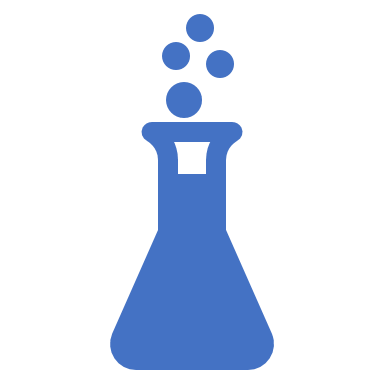 Physical or Chemical
Properties
What is chemistry?
The study of matter and the way it interacts with other matter.
What is matter?
Anything that has a mass and takes up space (volume).
What is the smallest piece of matter?
Classifying matter
Matter is classified into either mixtures or pure substances.
Mixtures can be either heterogeneous or homogeneous.
Pure substances can be either compounds or elements
Heterogeneous Mixtures
Have two or more visible parts
Example: Sand in water
Homogeneous Mixtures (solutions)
Mixtures that have only one visible part.
Example: Salt Water.
Compounds
Elements
A characteristic of the substance that is used to identify the substance.
Colour, Hardness, Solubility, Lustre, Odour, Density, Melting/Boiling Point.
Includes State: solid, liquid, or gas.
Example: States of Water
Physical Property
Chemical Property
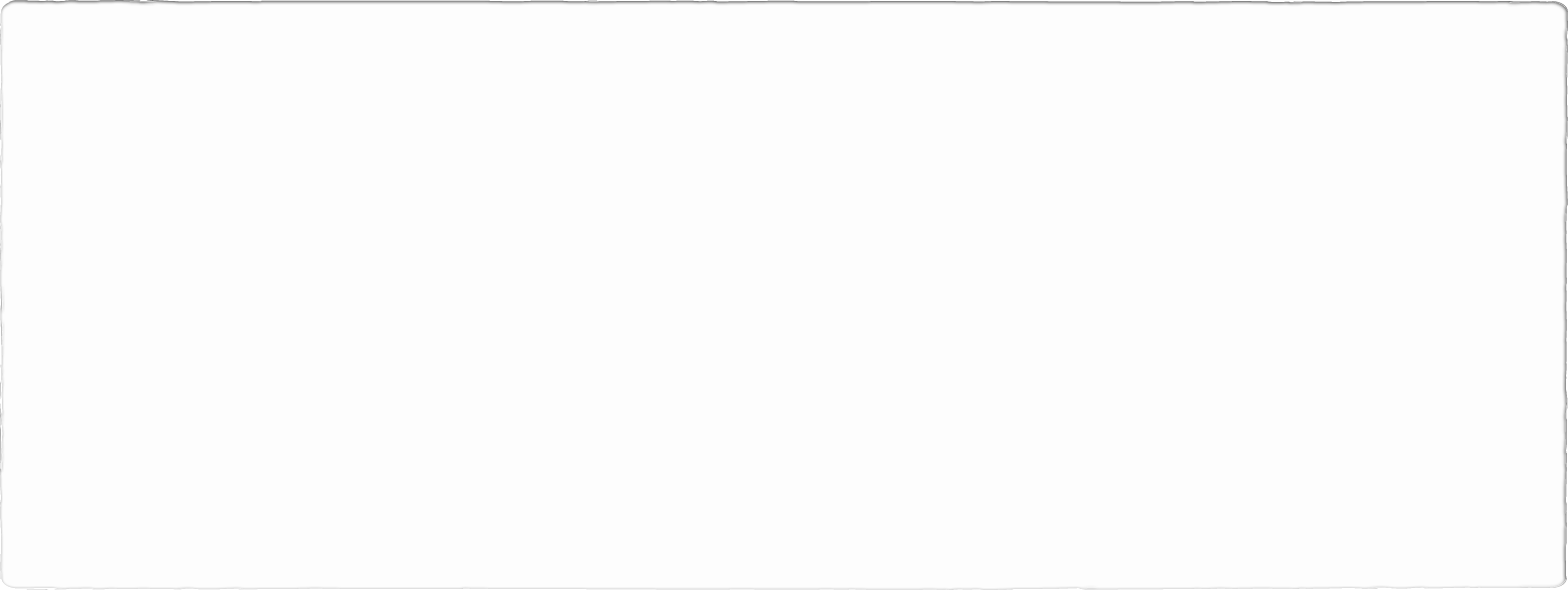 Alters only the form or state of a substance. NO new substance is created.
The chemical composition remains the same.
Usually reversible
Examples: Change of state:
Dissolving:
Change of form:
Physical Changes
Chemical Change
Changes a substance into a new substance that has different physical and chemical properties, and a new chemical formula.
Are NOT usually reversible. Substance cannot be easily changed into what it was before.
Chemical changes are the result of chemical reactions.
Signs of a chemical change